2023年04月23日
主日崇拜

教会聚会
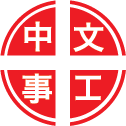 中文崇拜：每周日上午  9:30 , Baskin Chapel
中文主日學：每周日上午 11:00 , 教室2140B
  生命團契：每周五晚上  6:30 , 教室2103
请大家安静，预备心
你信實何廣大
53, Great is Thy Faithfulness
十架為我榮耀
192, Near the Cross
Lamentations 耶利米哀歌
3:22-25
22 我们不至消灭，是出于耶和华诸般的慈爱。是因他的怜悯不至断绝。
23 每早晨，这都是新的。你的诚实极其广大。

22 Because of the Lord 's great love we are not consumed, for his compassions never fail.
23 They are new every morning; great is your faithfulness.
24 我心里说，耶和华是我的分，因此，我要仰望他。
25 凡等候耶和华，心里寻求他的，耶和华必施恩给他。

24 I say to myself, "The Lord is my portion; therefore I will wait for him."
25 The Lord is good to those whose hope is in him, to the one who seeks him;
祈禱
Prayer
我要一心稱謝你
Lord, I Praise with All of My Heart
奉獻祈禱
Offertory Prayer
Acts 使徒行傳
13:1-5
1 在安提阿的教会中，有几位先知和教师，就是巴拿巴，和称呼尼结的西面，古利奈人路求，与分封之王希律同养的马念，并扫罗。
2 他们事奉主，禁食的时候，圣灵说，要为我分派巴拿巴和扫罗，去作我召他们所作的工。

1 In the church at Antioch there were prophets and teachers: Barnabas, Simeon called Niger, Lucius of Cyrene, Manaen (who had been brought up with Herod the tetrarch) and Saul.
2 While they were worshiping the Lord and fasting, the Holy Spirit said, "Set apart for me Barnabas and Saul for the work to which I have called them."
3 于是禁食祷告，按手在他们头上，就打发他们去了。
4 他们既被圣灵差遣，就下到西流基，从那里坐船往居比路去。

3 So after they had fasted and prayed, they placed their hands on them and sent them off.
4 The two of them, sent on their way by the Holy Spirit, went down to Seleucia and sailed from there to Cyprus.
5 到了撒拉米，就在犹太人各会堂里传讲神的道。也有约翰作他们的帮手。

5 When they arrived at Salamis, they proclaimed the word of God in the Jewish synagogues. John was with them as their helper.
今日證道

教会倍增的重要性

Multiplication Matter

Pastor Jay Strother
默 祷
Prayerful Meditation
報 告
Announcements
BBC 中文事工通知
歡迎新朋友
Welcome New Friends
祝 福
Benediction
彼此問安
Greeting of Peace